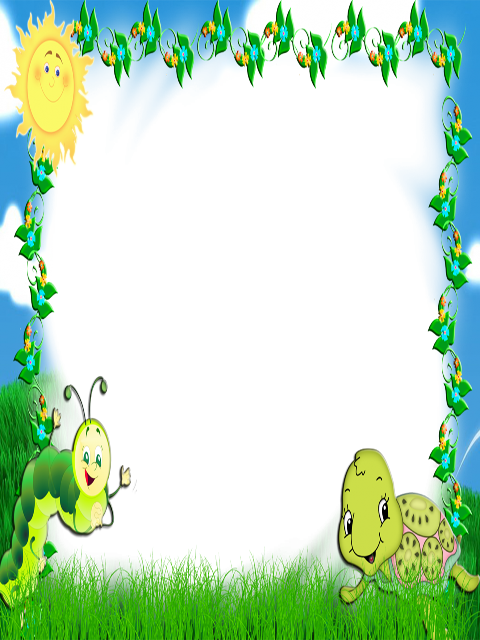 TOÁN
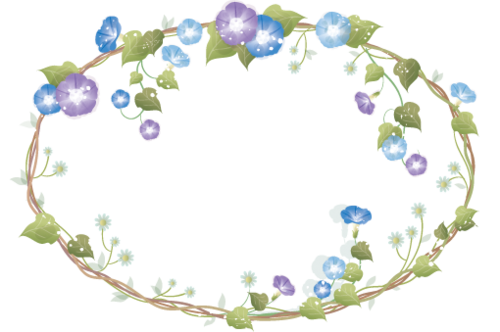 KHỞI ĐỘNG
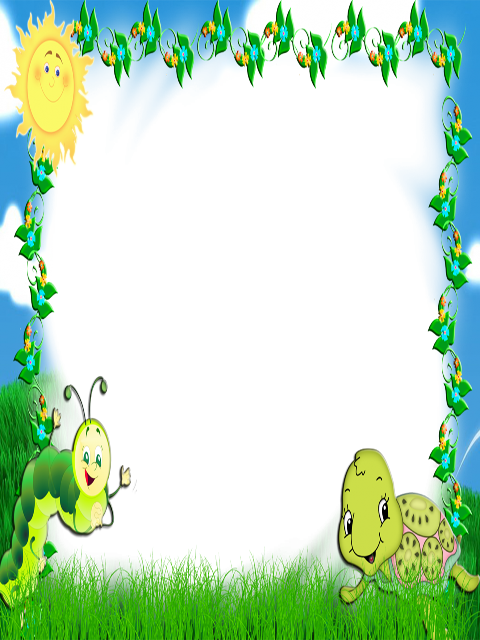 Tiết 5
Các số đến 99
1. Số?
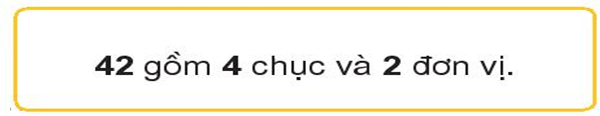 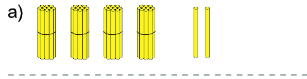 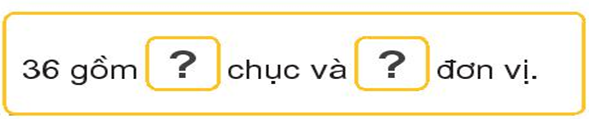 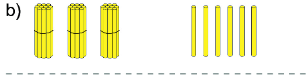 3
6
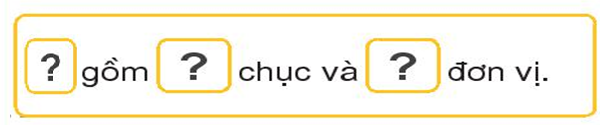 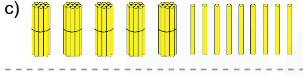 5
59
9
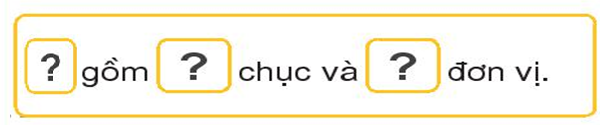 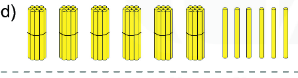 6
6
66
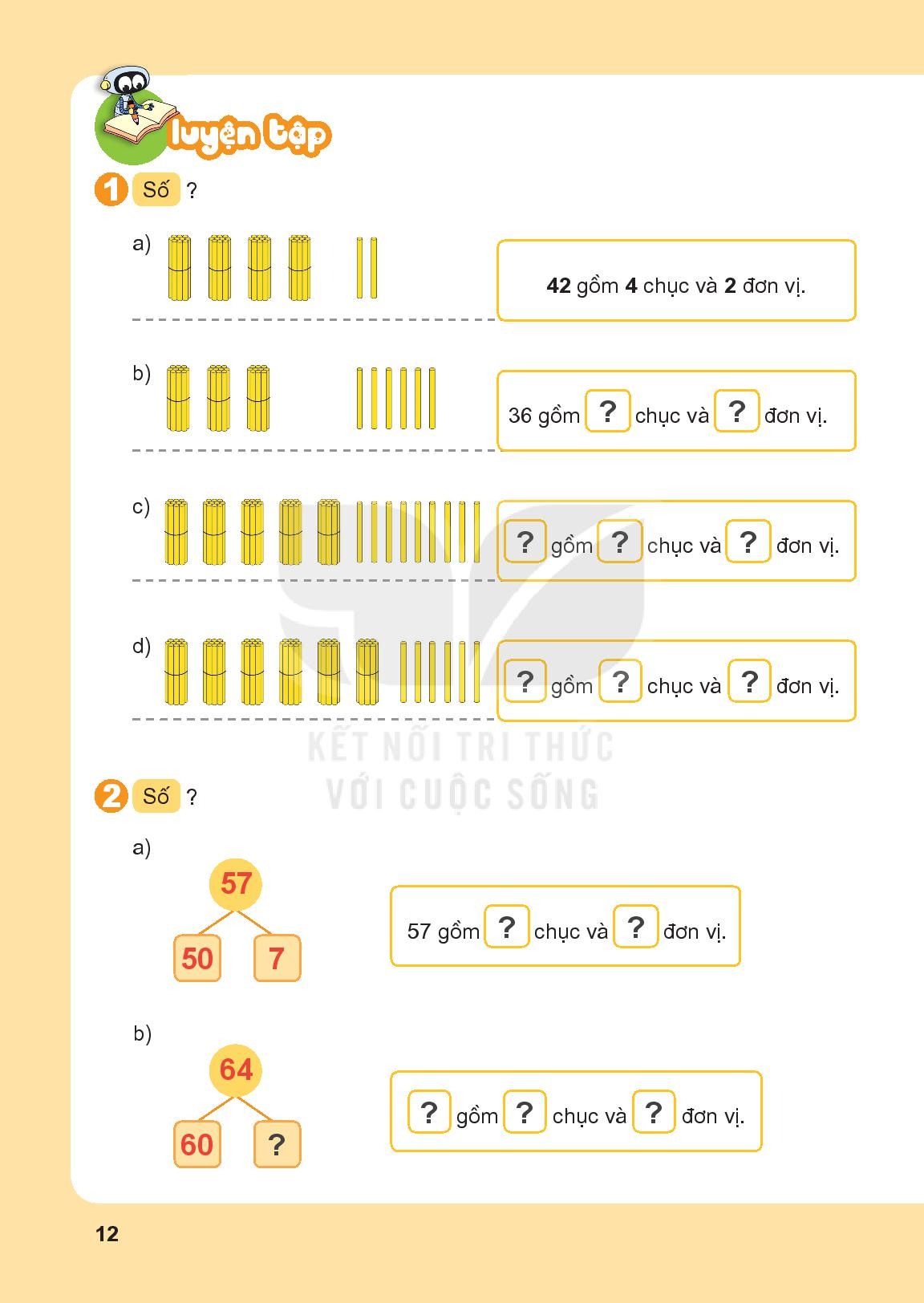 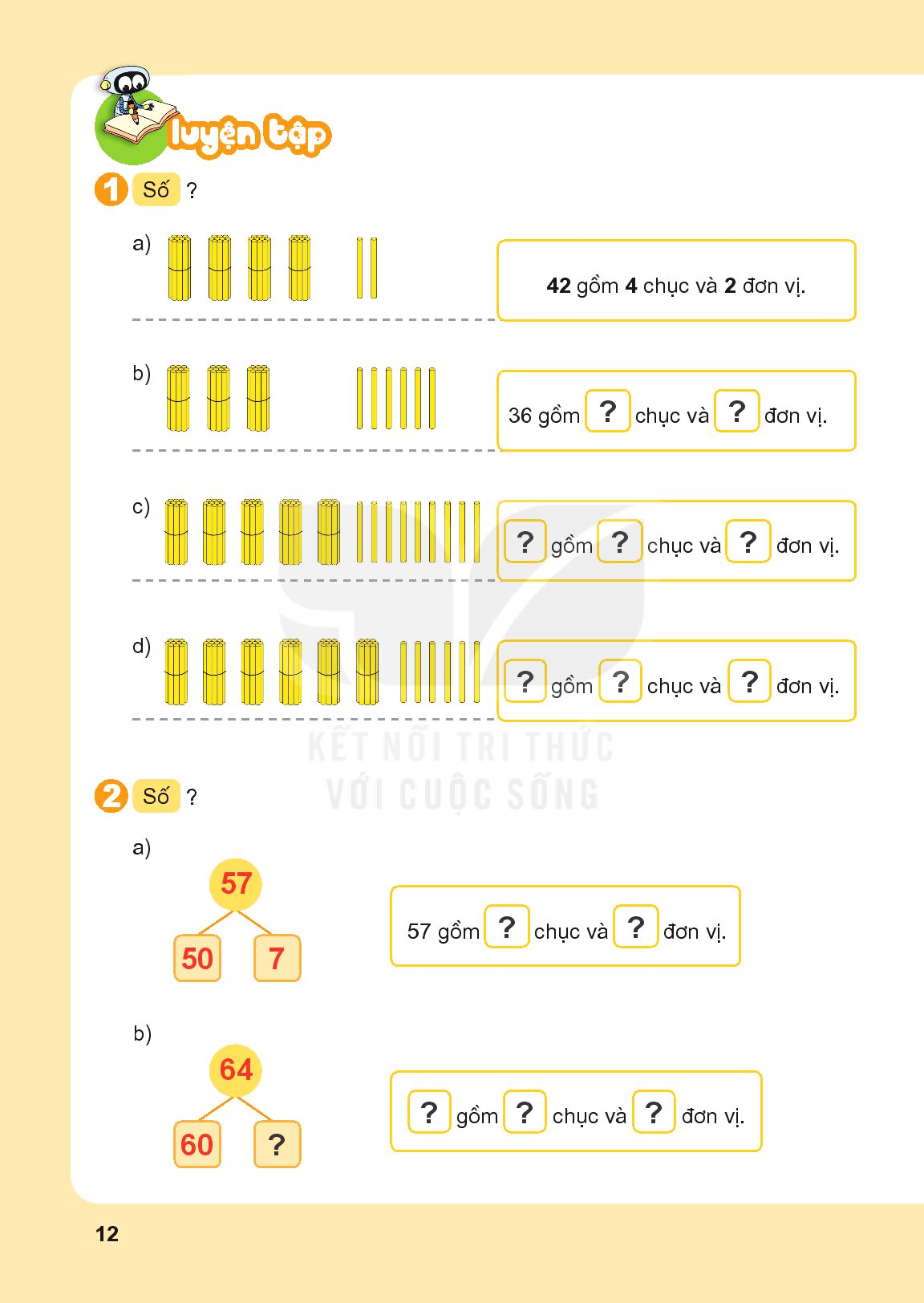 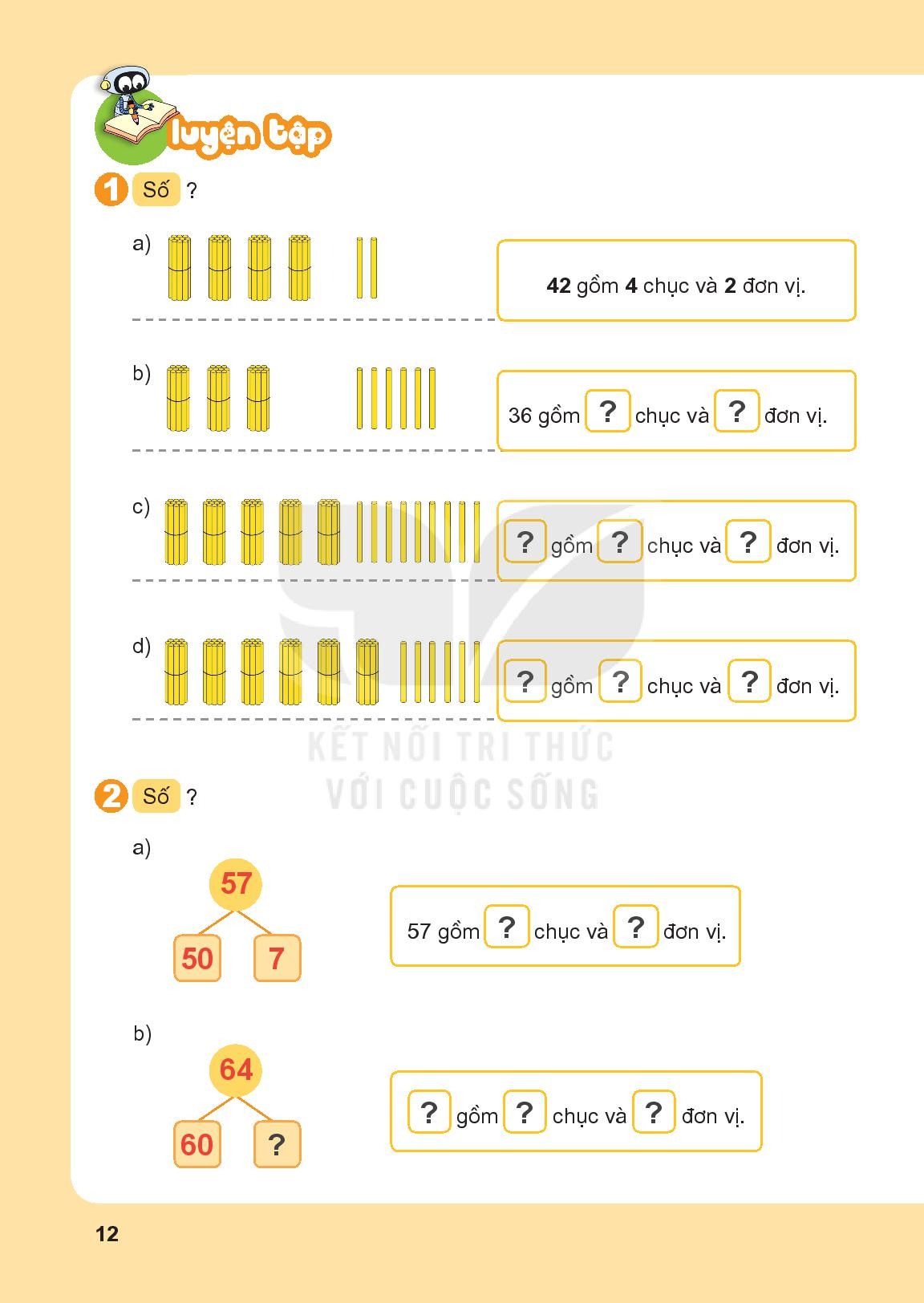 5
7
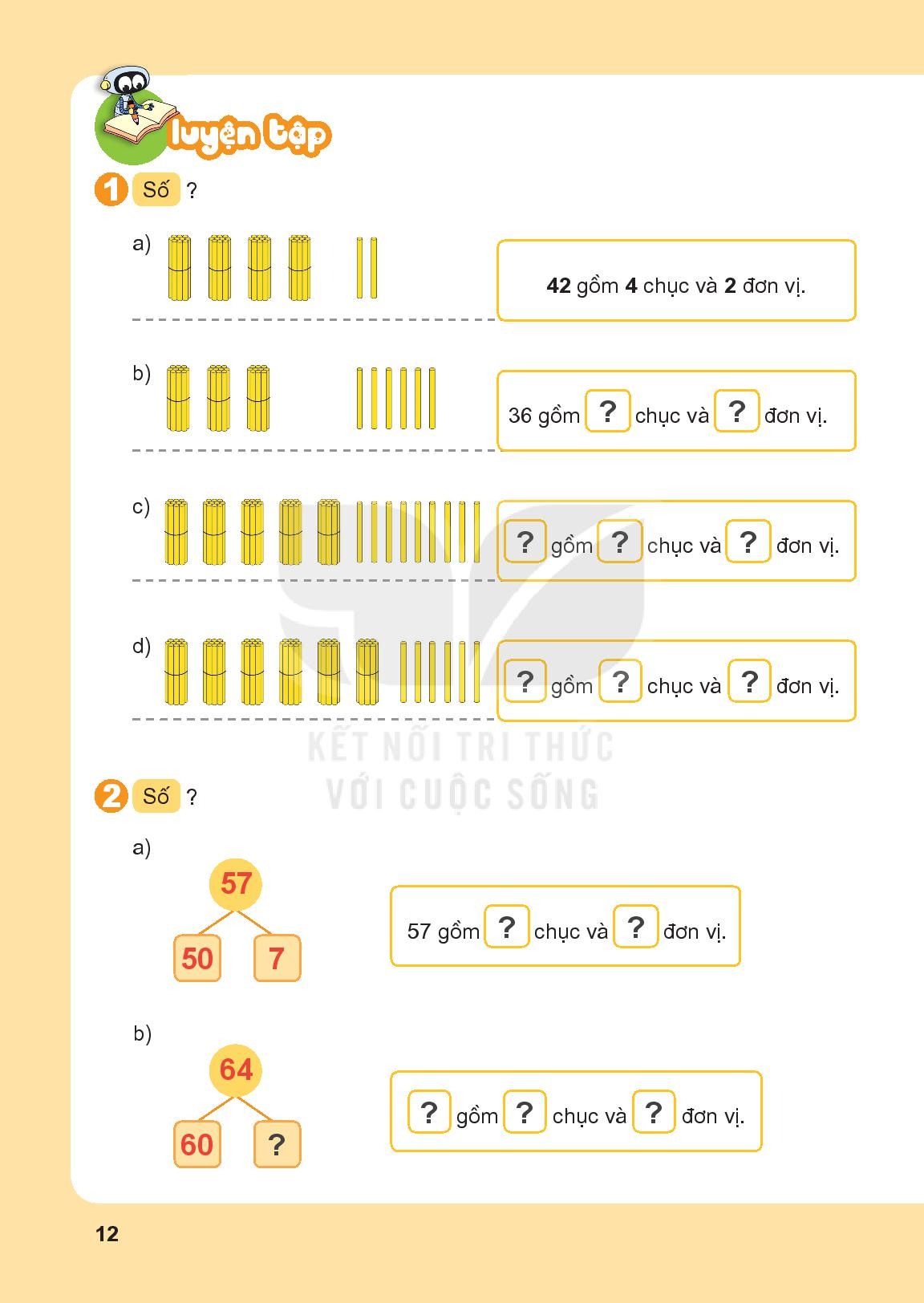 64
6
4
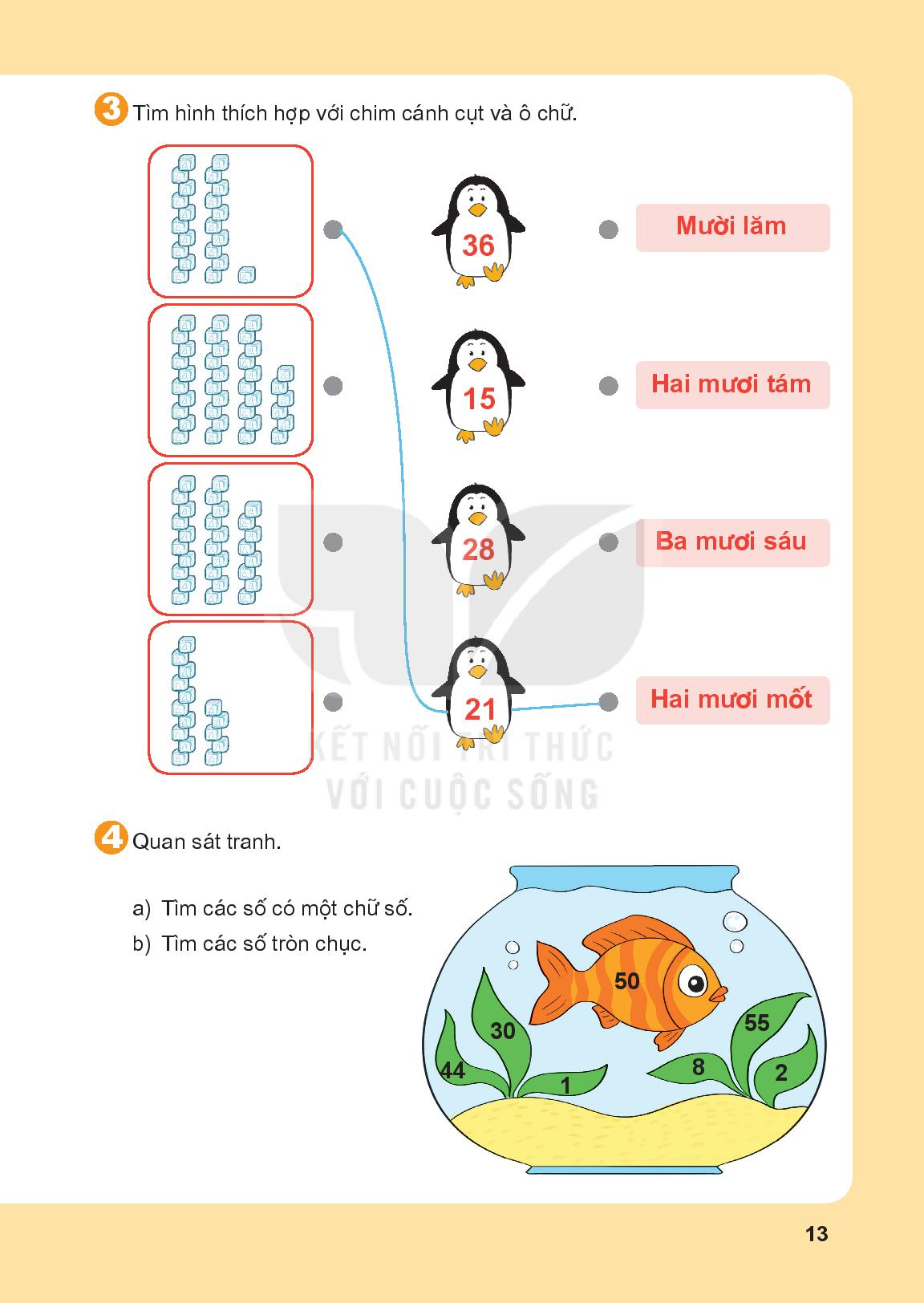 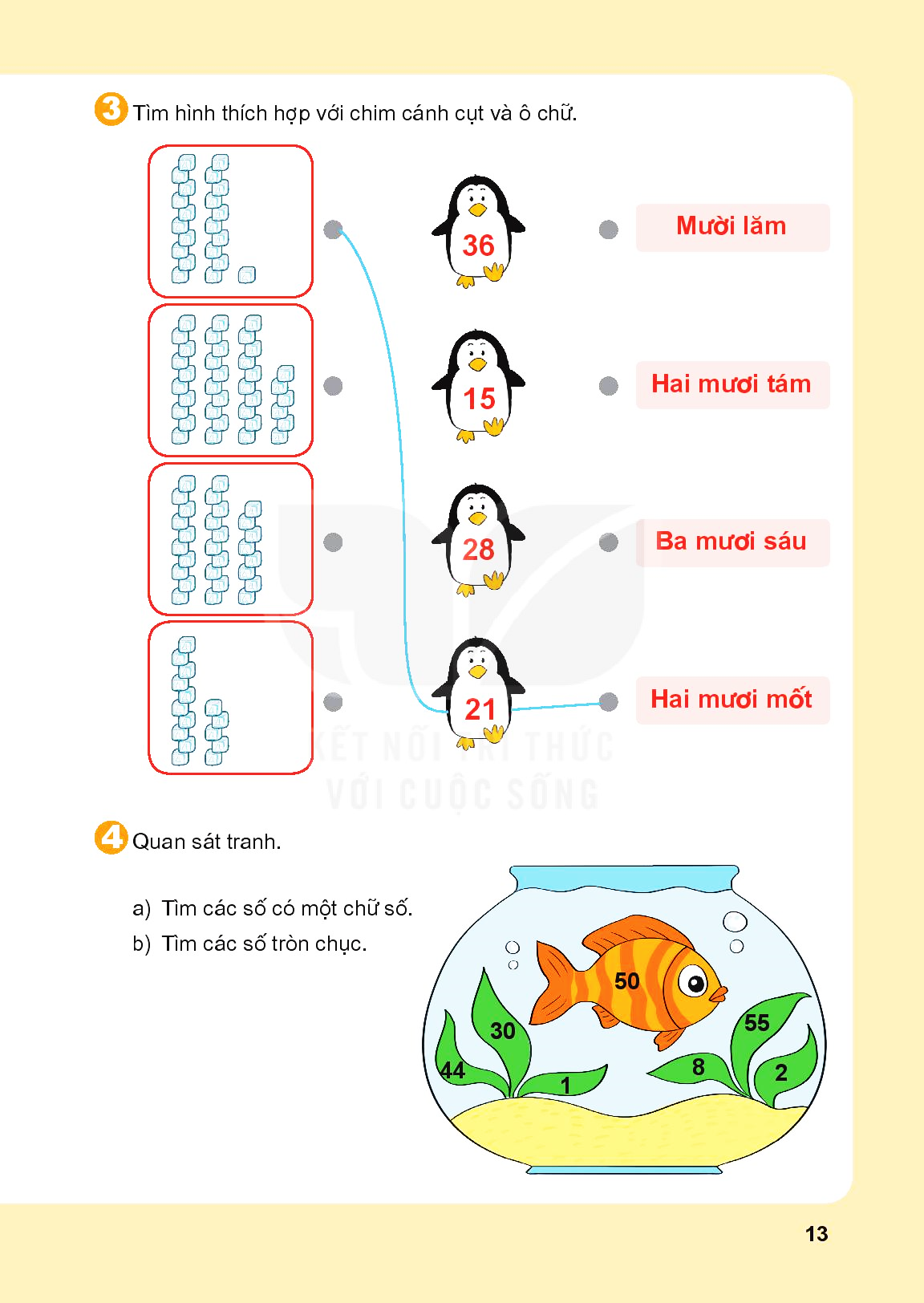 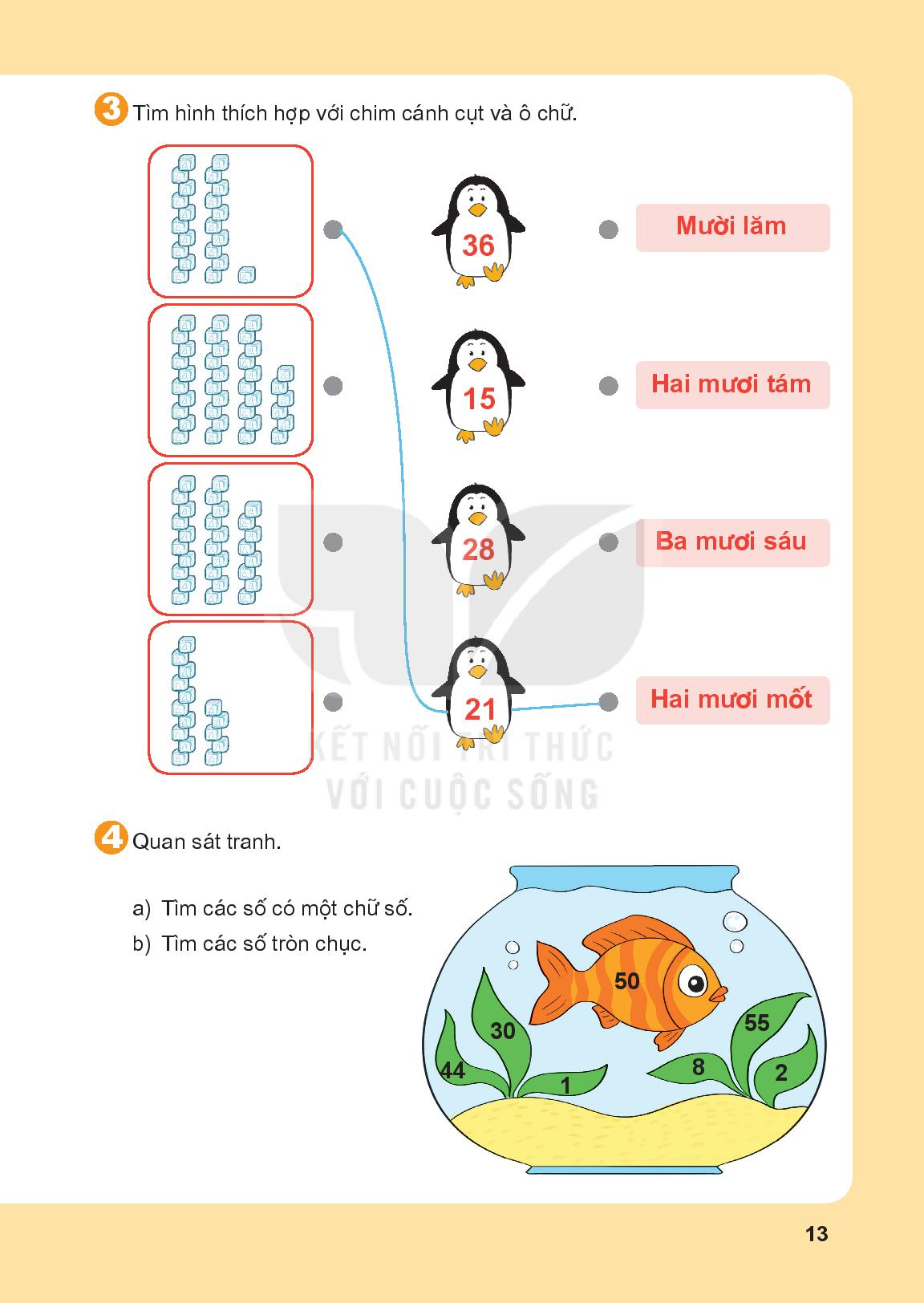 a) Tìm các số có một chữ số?
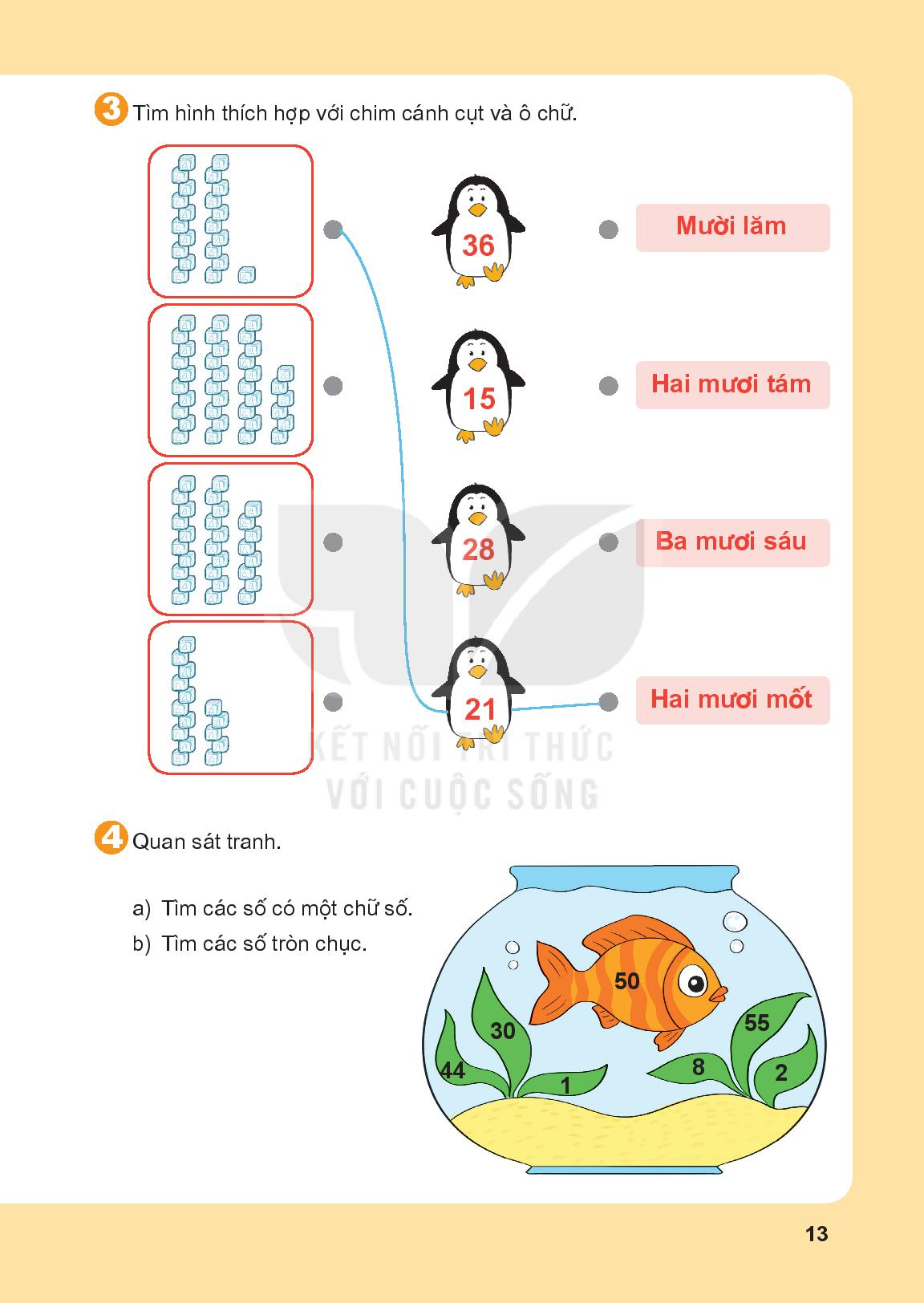 1, 2, 8
b) Tìm các số tròn chục?
30, 50